Warrnambool7th March
Managing Feelings
Reasons for Difficulties in Expressing and Managing Emotions
Theory of Mind
Ability to read and interpret the cues and context that indicate someone’s feelings, thoughts, intentions and beliefs (Alien)
Ability to self-reflect, to perceive and think about one’s own thoughts and to monitor, communicate and manage one’s own emotions (inner turmoil) 
Double empathy, reading autistic cues
Mum, separation anxiety and sleep
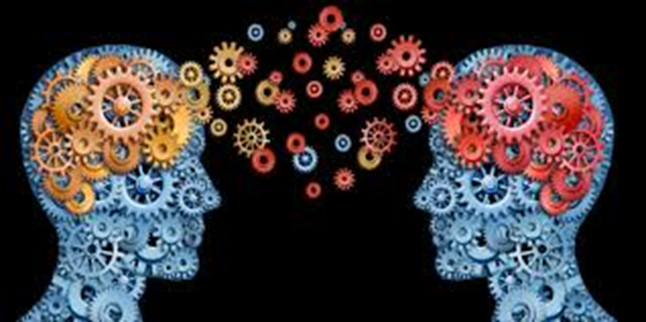 Exteroception and Interoception
Interoception
Sensing the internal world
Pain, illness (vomiting)
Heart rate, breathing
Hunger
Sleepiness
Temperature
Emotions within yourself
Alexithymia
Exteroception
Sensing the outside world
Sound
Sight
Touch
Smell 
Taste
Emotions in other people
Perception of Inner Signals
Diagnostic assessment of an adult
“How did you know…….?
“I only know what I am feeling by seeing what I am doing”
Processing time, minutes to days
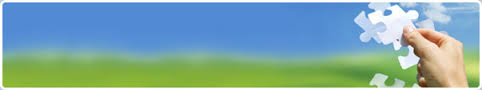 Measurement of Heart Rate
Sports technology to measure heart rate
Signs of increasing agitation
Signs of increasing relaxation
Data on heart rate throughout the day and to a specific event
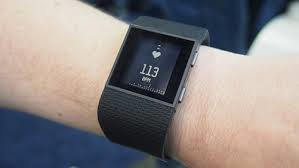 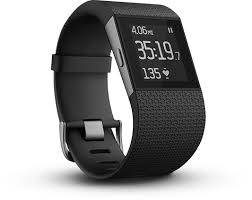 8:55 School bell rings (Beats Per Minute 149) Each day that week, his class teacher was different. He was worried who is teacher would be.
Autism Assistance Dog
Alexithymia
A diminished vocabulary to describe the different levels of emotional experience
Especially subtle and complex emotions- It’s just an ‘icky’ feeling
“I need a language for my worries” An 8-year-old autistic boy
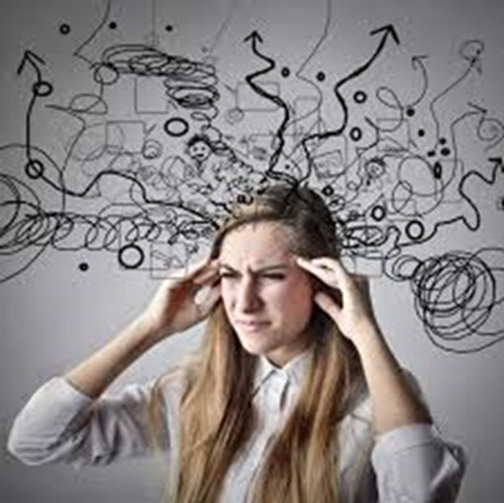 Alexithymia
“How were you feeling?” 
“I don’t know” 
‘I don’t know….how to mentally grasp the intangible negative emotions swirling in my mind, identify and label them accurately  and communicate those feelings in speech so that you will understand’
Strategies for Alexithymia
Using music or art to express the emotion or thought
Poetry, lyrics, and novel writing
Google images
Scenes from movies, passages from a book
Typing rather than talking (email)
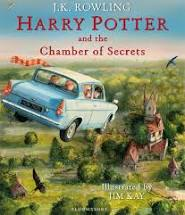 External Prompt
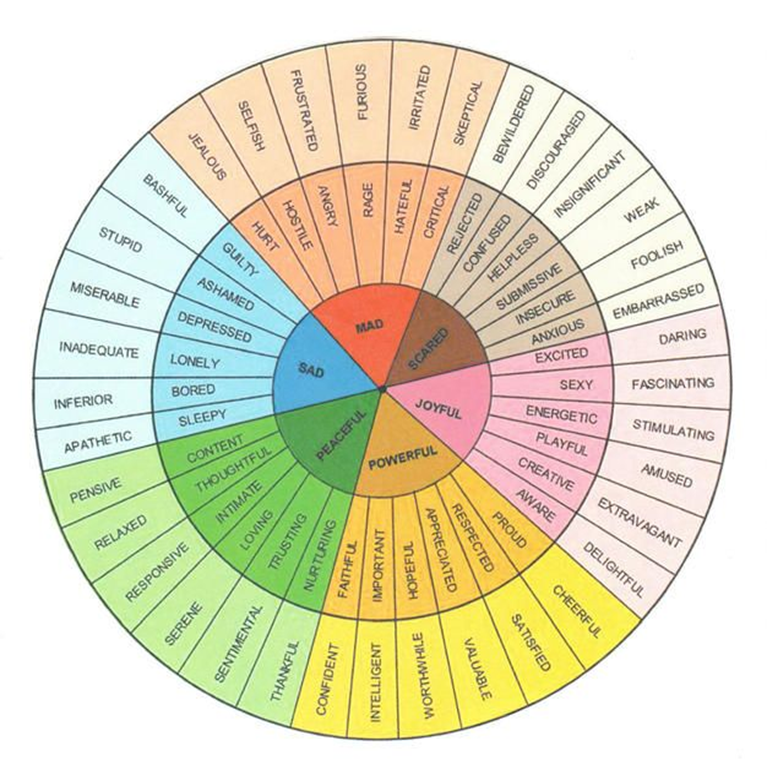 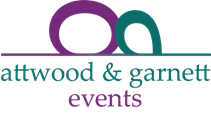 © 2023 Attwood & Garnett Events
Neurology: Amygdala
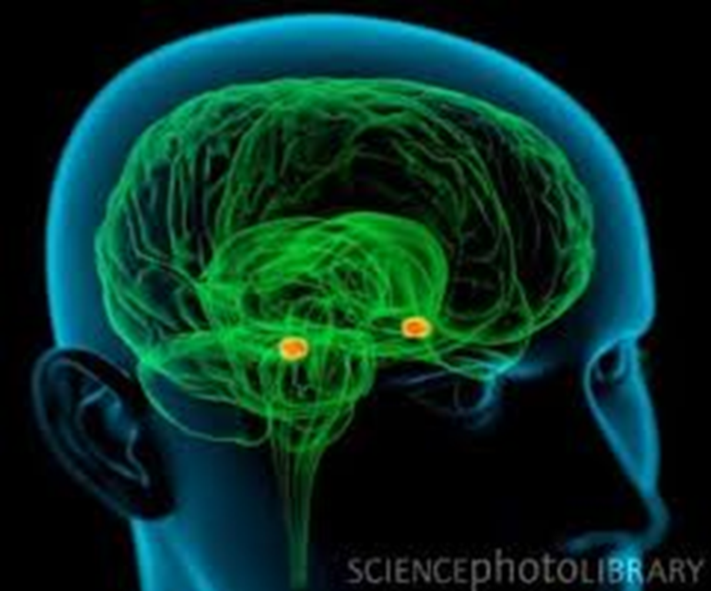 Genetics and Puberty
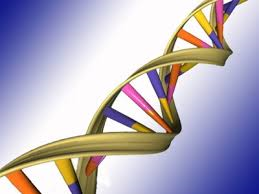 Family history of mood disorders

A deluge of anxiety with the onset of puberty
Strength and depth too great for psychotherapy (CBT) and prescribed medication
Use extreme behaviours (self-harm, illegal drugs, recluse)
Social Experiences
Being bullied, teased, rejected, and humiliated by peers and siblings
Feeling judged by peers and adults
Fear of social ‘performance’ and making a social mistake (Self-critical)
Too many people –playgrounds, school assembly and crowds
Not knowing the social ‘script’ in new social situations
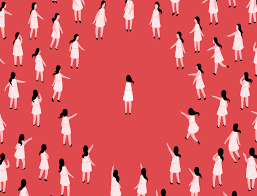 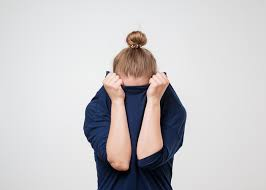 Emotional Sensitivity
Overly sensitive to another person’s negative mood
Hyper-sensitive to disappointment, anxiety or agitation
Wanting everyone to be happy
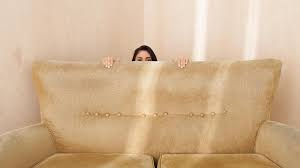 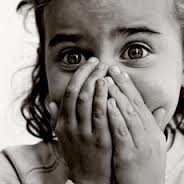 Emotional Empathy
There’s a kind of instant subconscious reaction to the emotional states of other people that I have understood better in myself over the years
If someone approaches me for a conversation and they are full of  worry, fear or anger, I find myself suddenly in the same state of emotion
Emotional Empathy
I am able to distinguish very subtle cues that others would not see, or it might be a feeling I pick up from them
A ‘sixth sense’
Avoidance of some social situations due to being sensitive to ‘negative vibes’ – emotional protection
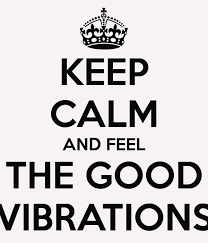 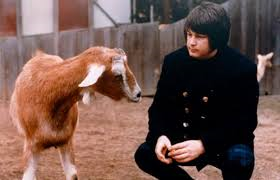 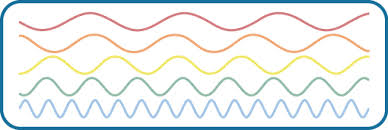 Adaptive Thinking
Maladaptive
Adaptive
Positive refocussing (good bits)
Positive reappraisal (optimism)
Refocus on planning (flexible thinking)
Putting it in perspective
Self-soothing (inner conversation)
Self-blame*
Catastrophizing*
Blaming others*
Ruminations*

* characteristic of autism
Emotion Education
“I need a language for my worries”
Emotion Projects
Happy- Sad.
Relaxed-Anxious.
Affection-Anger.
Problems with emotional arousal for both  negative and positive emotions.
Rapid expression of extremes of emotion
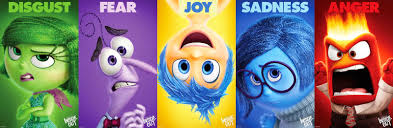 Affective Education
A project on a specific emotion.
Start with happiness or pleasure.
Create a scrapbook that illustrates the emotion.
Diary of new experiences.
Compare and contrast other children’s scrapbooks.
Examples of activities-Happiness
What are the feelings and sensations when you are happy?
Rope activity. Stand at the point that represents the level of feeling. Examples: You find and can keep $20, Your mother says that she loves you
Happiness thermometer (the special interest, solitude and animals).
How much do you like…..?(1-10).
What could your mother say to make you feel happy?  (Feeling rated from1-10).
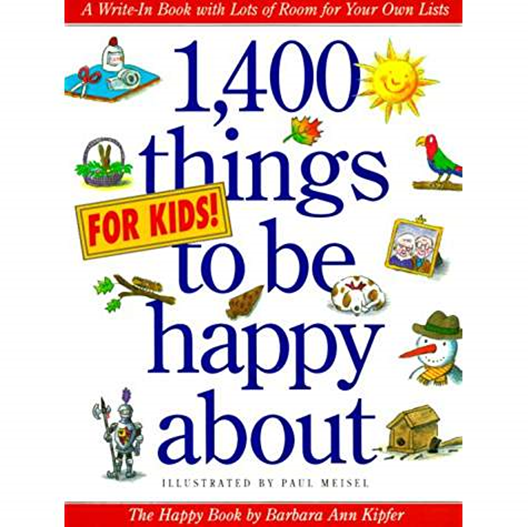 Emotion Education
A ‘thermometer’ to measure the degree of intensity
Place photographs and words at the appropriate point on the ‘thermometer
Increase precision and accuracy in verbal expression Alexithymia
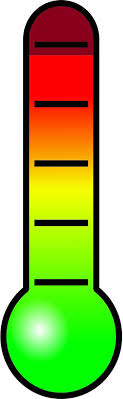 Affective Education
Appropriate tone of voice. (counting,)
Different ways to say “Yes” or “come here”
Select a word or phrase and a mood and say the word according to the mood
Drama games for body language (charades)
Emotion Games
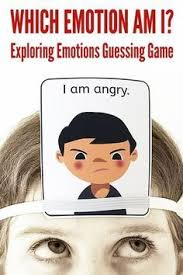 Affective Education
Emotion statues (sad/embarrassed)
Non-verbal sounds and signs (cough, tut, mmm).
Guess the message  (raised eyebrow, frown).
Music (play list)
Drawings and colour to represent the emotion
K.I. Al-Ghani
www.jkp.com
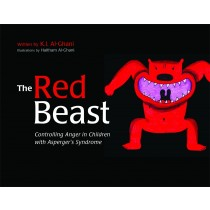 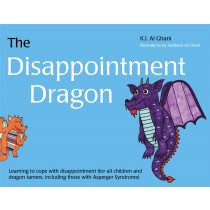 Social Stories
Developed by Carol Gray, can be used to learn about emotions, and anxiety in particular.
 Siobhan Timmins describes how her autistic son was ‘not able to identify calm in himself, which made it impossible for him to work out how to calm himself down’. 
She created a series of Social Stories, such as ‘What are worries?’, ‘What is feeling calm’, and ‘What does calm down mean’ (Timmins 2016).
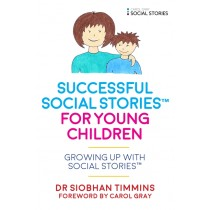 The CAT-kitwww.cat-kit.com/en-gb/
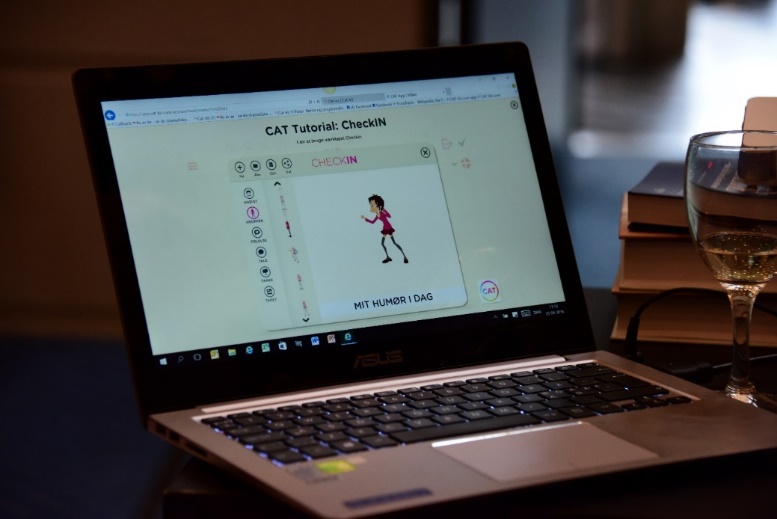 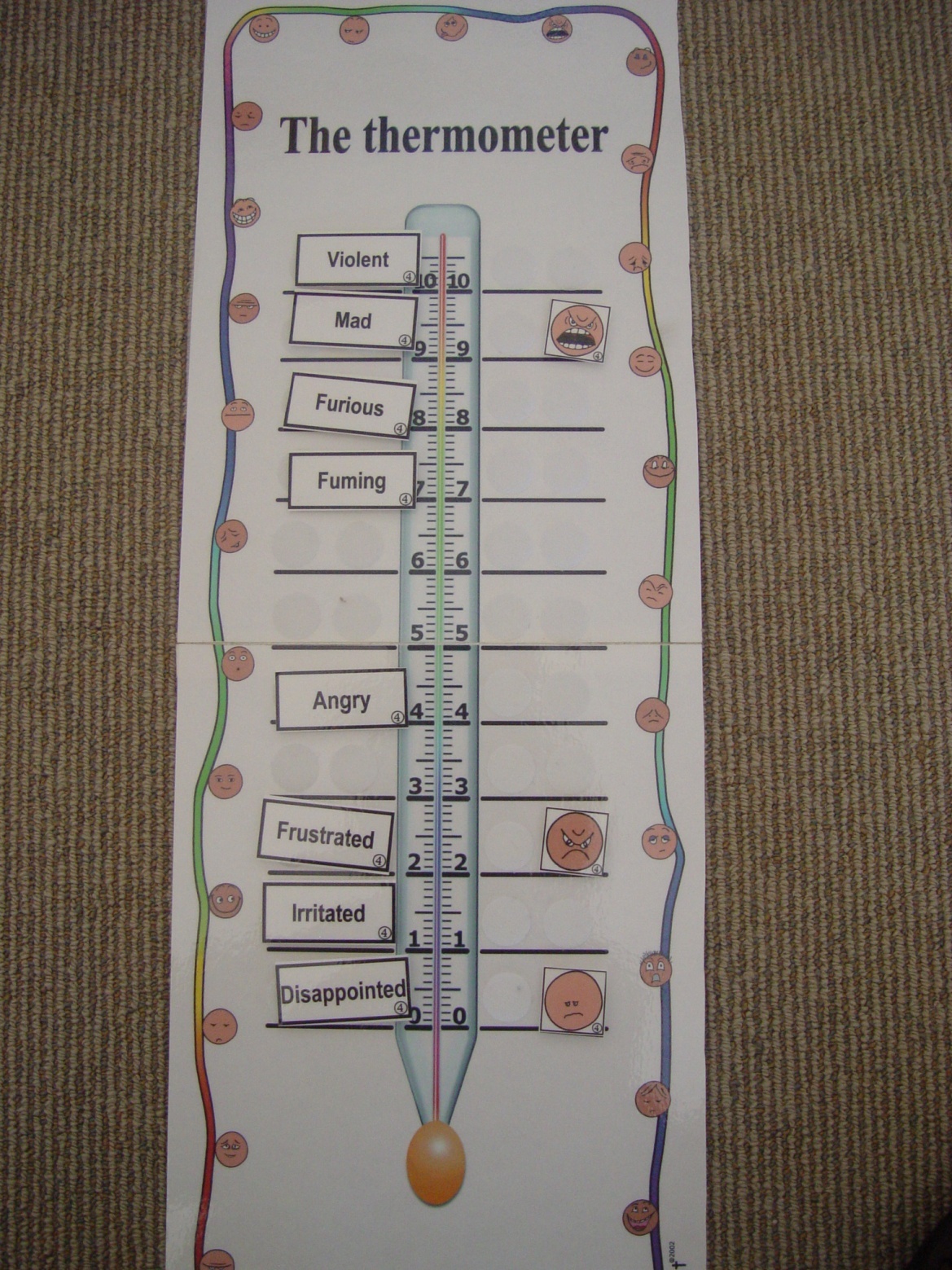 Structure to organize emotional experiences
Apps
Bronwyn Sutton
www.bestautismtherapy.com.au
The Learning App Guide to Autism and Education
Reviews apps on emotions
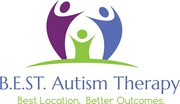 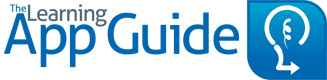 Emotional Tides
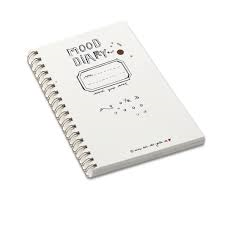 Mood diary
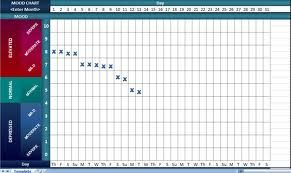 Problems Expressing and Enjoying Positive Emotions
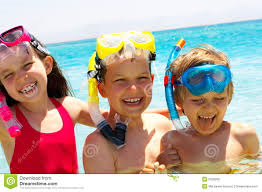 Difficulty resonating with the happiness of others

Knowing how to relax

Needing to learn how to respond to and  express affection
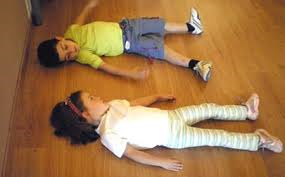 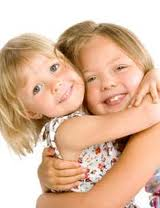 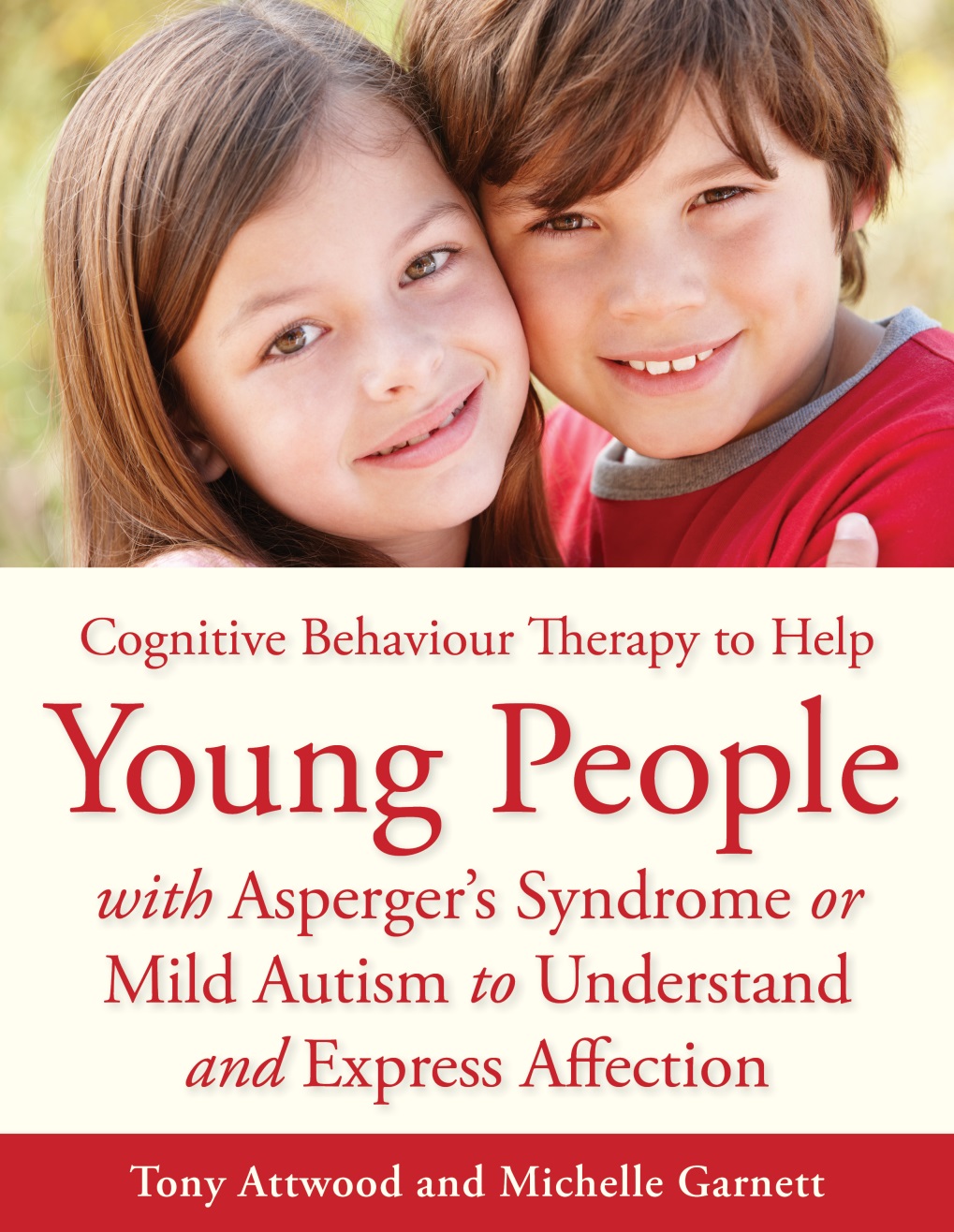 Anxiety
86% of over 300 autistic adults reported  having daily problems with anxiety
Anxiety
Richard Maguire explained, “I call anxiety the permanent emotional state for autistic people… anxiety is my constant companion. Much of my life and strength have been used up on anxiety.”
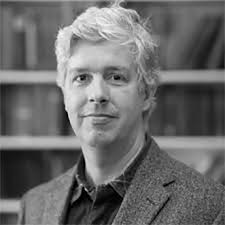 Autism and Emotional Tides
Degree of autism or mood diary
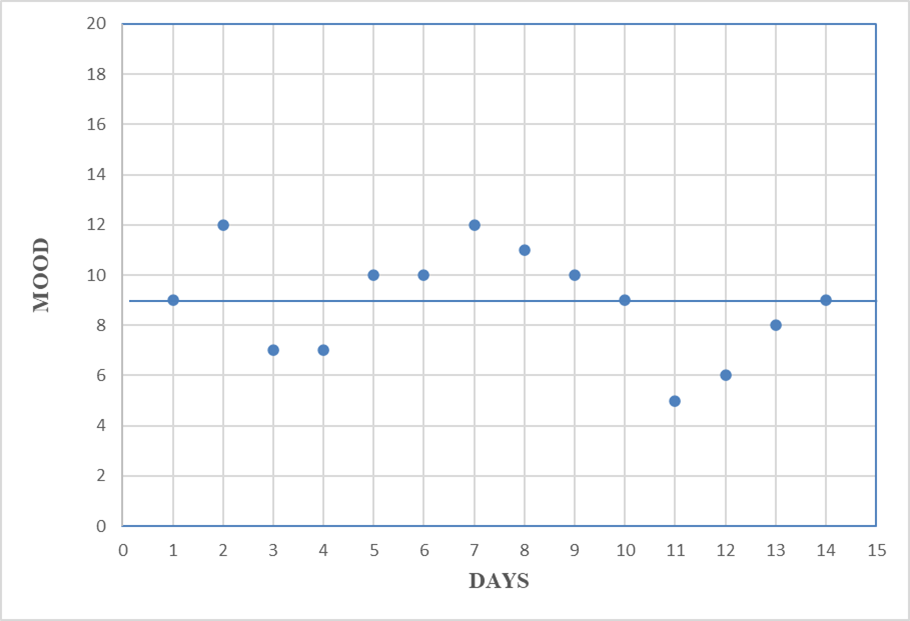 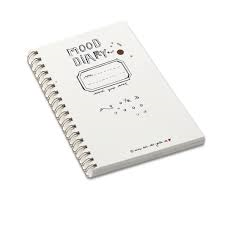 Triggers for Anxiety
Transitions (especially if rushed)
Making a mistake
Getting off schedule or routine
Failure of others to follow rules
Over-sensitivity to sensory stimuli
Abandonment (separation from a parent)
Unexpected environmental change (rearrangement of furniture)
Crowded social places (standing in line, cafeteria)
Unwanted social attention
Being teased
Uncertainty
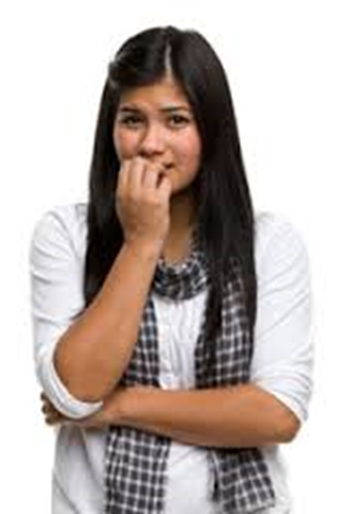 Unusual Fears
Weather (thunder)
Toilets (smell, sound)
Swings (balance)
Wind (tactile)
Can be associated with sensory sensitivity
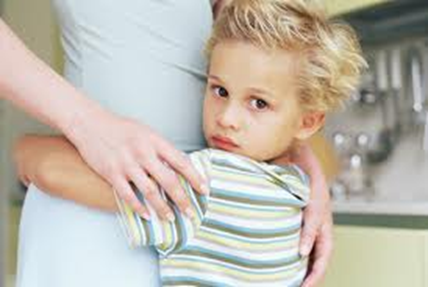 Anxiety and the Fight, Flight, Freeze Response
Fight
Threatening language and actions
‘Attack’ mode for self-protection
Flight
Escape the situation or make you leave them alone (threats) – I go, or you go
Escape into imagination and fantasy
‘Freeze’
Shutdown 
Situational muteness
Coping with Anxiety
Routines and rituals
Soothing and relaxing, to feel calm
Can become compulsions to alleviate feeling anxious
Become prolonged and more elaborate
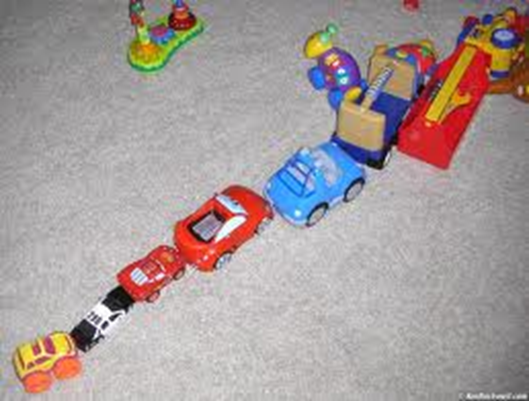 Coping with Anxiety
Thought blocker
Suppression and compression
Special interest
Computer games
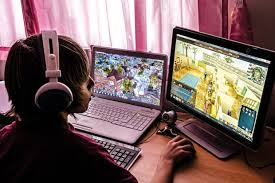 Control and Autonomy
To avoid experiencing uncertainty and anxiety 
Controlling events and people
Dictatorial and imposing demands
Not complying themselves with requests as to comply is to surrender autonomy
PDA  - Persistent Drive for Autonomy
Coping with Anxiety
‘Freeze’ (an involuntary coping strategy)
Shutdown
Social withdrawal
Mute
I can’t do it     PDA
Coping with Anxiety
Explosion or melt-down
To cleanse the system or clear the air
“It’s a bit like wanting to vomit and knowing you will feel ill until you actually throw up. You get it over and done with and feel better. Getting it out of your system”
Reset button
Negative reinforcement
CBT Programs for Anxiety in Autistic Children
Exploring Feelings (Attwood 2004)
Cool Kids (Chalfant et al 2007)
Facing Your Fears (Reaven et al 2011)
Building Confidence (Fujii et al 2013)
Coping Cat (Keehn et al 2013)
Exploring Anxiety and Angerwww.FutureHorizons-autism.com
4 RCT Evaluations of Exploring Feelings for Anxiety
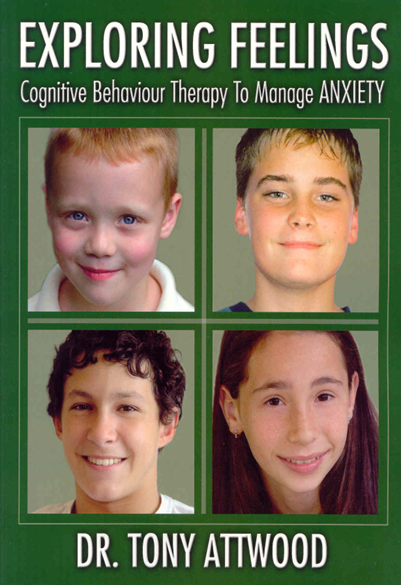 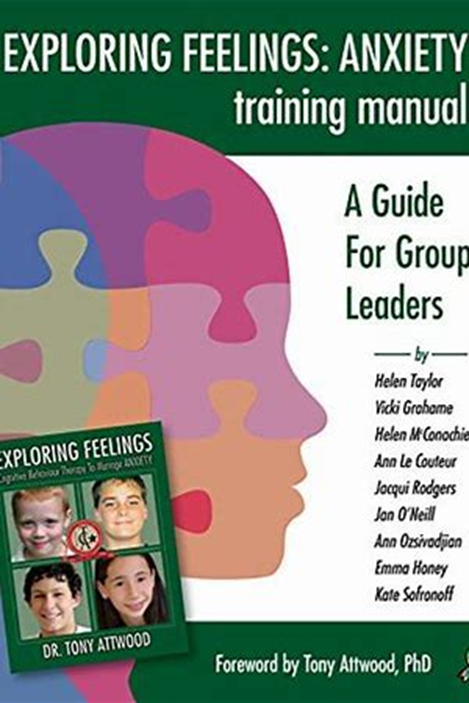 www.jkp.com
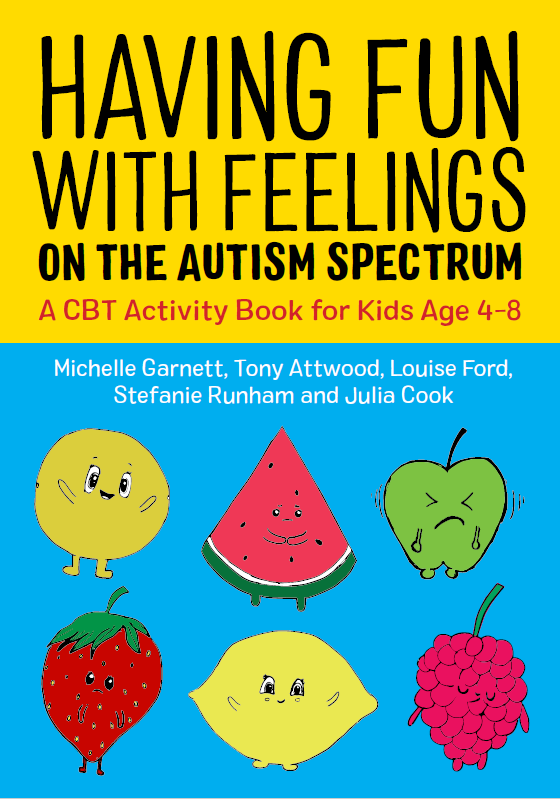 Emotional Toolbox(story of mum sad)
Self-awareness Tools: meditation, Yoga, Mindfulness 
Physical Tools: energy release
Sensory Tools: For freedom from pain
Relaxation Tools: For feeling calm and confident
Art, music alexithymia
Interests or passions for pleasure
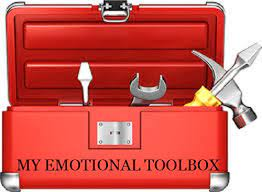 Emotional Toolbox
Social Tools: To feel connected, gain help and combat loneliness
Thinking Tools: Adaptive thinking
Medication Tools: To reduce the depth and duration of feeling anxious 
Inappropriate Tools: self-harm, illegal drugs
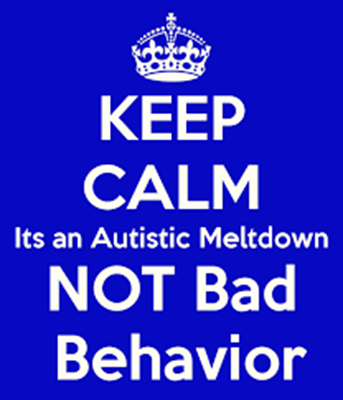 Meltdowns
Two types of meltdown
Outward directed and ‘blind rage’, try to strike out and destruction Explosion
Inward directed, despondent, a depression ‘attack’ Implosion
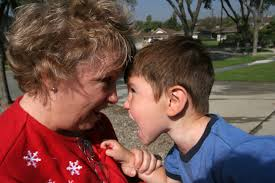 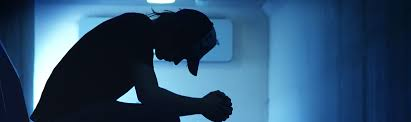 Managing a Meltdown
Do
Stay calm
Affirm and validate the child’s emotion
One person dealing with the situation
Confirm the feeling will go
Keep other people away
Minimal speech
Special interest as an ‘off switch’
Seek a safe place for solitude
Not Do
Interrogation
Focus on punishment and consequences
When I’m upset, the last thing I want to do is talk to someone 
I can hear but my brain can’t process what people say
Try not to jolly up or use comfort and affection
Human comfort has always been a mystery
Anger
Triggers for Agitation
No
Wait
Hurry up
Change
Not fair
Teasing and bullying
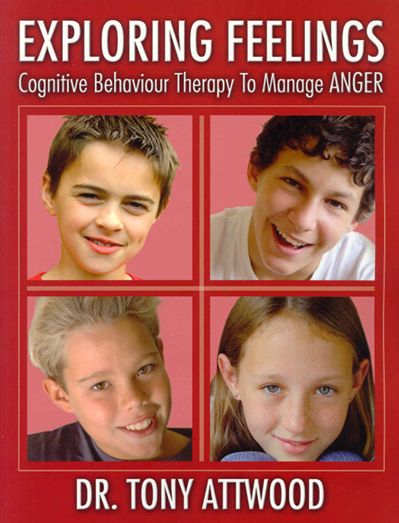 Anger
Frustration due to being thwarted from access to strategies to reduce anxiety
Dominance and control (Anxiety)
Anger due to not being valued and accepted (hating the world)
Not knowing what else to do (one-track mind)
Agitated externalised depression (attack mode)
Sadness Expressed As Anger
Depression
One in three autistic adolescents have signs of a clinical depression
Those signs may have been apparent as young as 7 years old
Treatment needs to address many aspects of autism
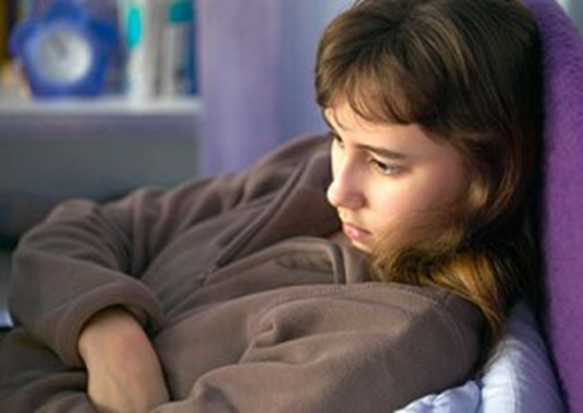 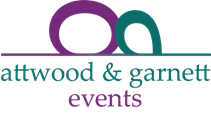 © 2023 Attwood & Garnett Events
Exploring Depression and Beating the Blues
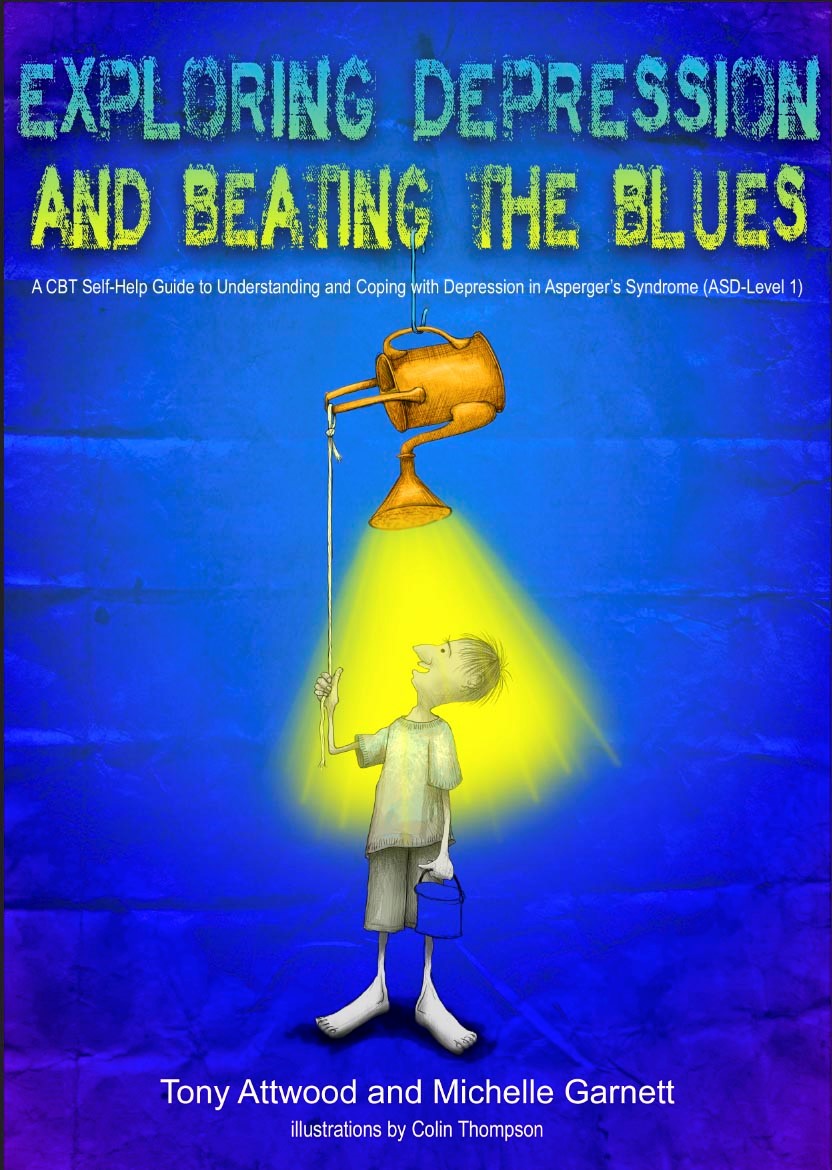 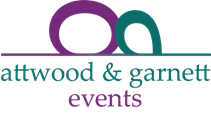 © 2023 Attwood & Garnett Events
Characteristics of Depression Associated with Autism
A change in the special interest to a morbid or macabre topic
Watching movies with a theme of death and despair
An attempt to understand morbid thoughts and deep negative inner emotions
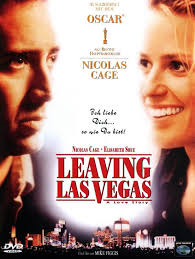 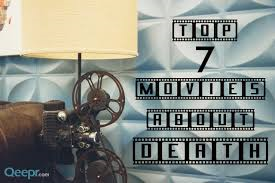 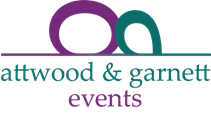 © 2023 Attwood & Garnett Events
Characteristics of Depression Associated with Autism
Fewer, if any, friends to alleviate depression through compassion, reassurance, affection, distraction, and enjoyable social experiences
Difficulty resonating with or being infused by the happiness of others 
Try to resolve depression by solitary, subjective thought or using the special interest as a thought blocker or energiser
Concept of self is based on the criticisms and rejection of peers rather than compliments and acceptance. The seeds of depression and the basis for negative self-belief
Camouflaging – mental exhaustion, non-authentic self
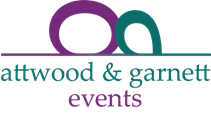 © 2023 Attwood & Garnett Events
This is Who I Am Book: Qualities in Personality and Abilities
Personality
Kind
Caring
A loyal friend
Honest
Forthright
A perfectionist
Determined
Brave
Humourous
Abilities
Drawing and art
Creating Lego models
Exceptional long-term memory
Talented in mathematics
Noticing details
Expert on ……
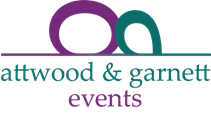 © 2023 Attwood & Garnett Events
Ring Binder or Computer Programme
Each quality at the top of a page
Record examples of the expression of that quality (a diary)
Photographs, copies of reports and grades, compliments from friends and family
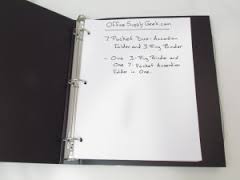 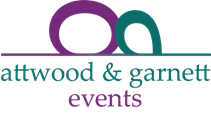 © 2023 Attwood & Garnett Events
Ring Binder or Computer Programme
Qualities of a hero in the family or character in a film or TV programme (e.g. Dr. Who)
Each admired quality of the hero has a page
Add entries throughout and after the programme
Confirming progress towards a valued personality
The book is an antidote to depression and builds a positive self-image
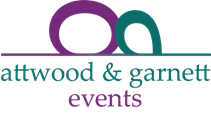 © 2023 Attwood & Garnett Events
Appreciation
List at least 5 things you are grateful for
Create a collage to express the main things that you are grateful for in your life such as your:
Intelligence
Pet
Parents
Computer
Harry Potter
Star Trek
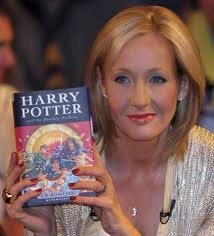 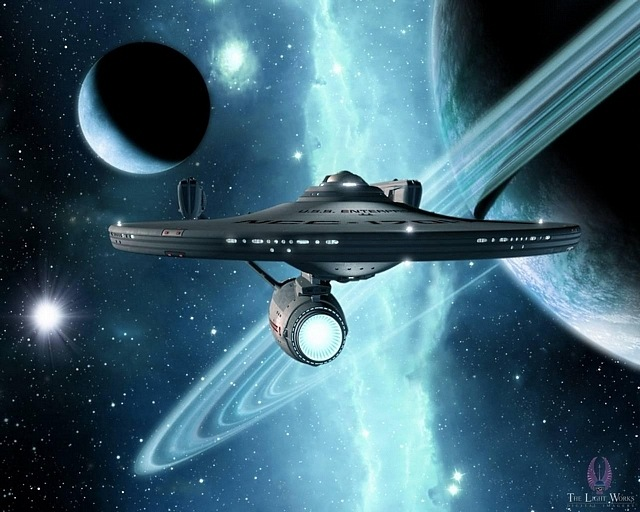 Energy Accounting
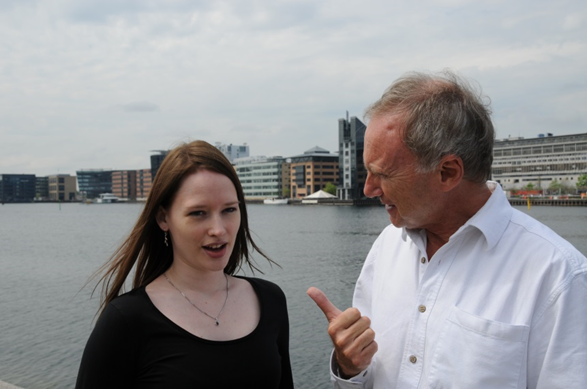 Maja Toudal: Concept of an energy bank account
Energy withdrawals and deposits throughout the day
Risk of energy depletion leading to depression
Energy depletion is a major cause of depression for autistic individuals
When I am emotionally depleted, I need to be disconnected to look after myself
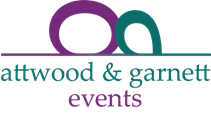 © 2023 Attwood & Garnett Events
Energy Bank Account: Withdrawals and Deposits
Withdrawal
Socializing
Change
Making a mistake
Sensory sensitivity
Daily living skills
Coping with anxiety
Over analysing social performance
Sensitivity to other people’s moods
Being teased or excluded
Crowds
Government  agencies
Body shape
Perceived injustice
Certain people
Deposit
Solitude
Special interest
Physical activity
Animals and nature
Computer games
Meditation
Caring for others
Nutrition
Sleep
Reading Harry Potter books
Mental health vacation day
Information on the Internet
Being with pets
Certain people
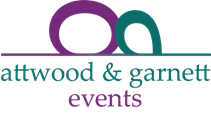 © 2023 Attwood & Garnett Events
Energy Accounting
Currency: numerical measure or value of how much an activity or experience is energy draining or refreshing from day to day 
Energy range rated from one to 100 for each activity or experience in the withdrawal or deposit columns 
On some days, socializing can drain energy at a value of around 20 but on other days could be 100
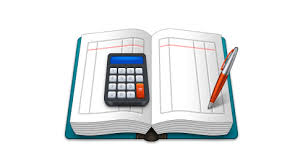 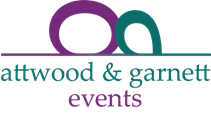 © 2023 Attwood & Garnett Events
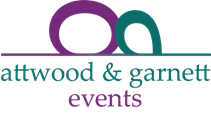 © 2023 Attwood & Garnett Events
Range of Energy Depletion and Refreshment: 15-Year-Old Girl Autistic Girl
Withdrawals
Deposits
Late to school 10-40
Crowds 20-60
Mum being cranky 30-100
Friends not being nice to each other 20-30
Friends’ own problems 20-90
Noise in class 20-30
Reading Harry Potter 30-80
Dancing freestyle in bedroom 30-50
Talking to boys at school 10-30
Quiet time in bedroom 20-80
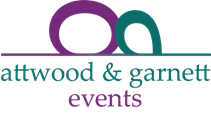 © 2023 Attwood & Garnett Events
Balancing the Books
Add all the numerical values in each of the two columns to see if the energy bank balance at the end of the day is in debit or credit
If needed, schedule more energy-infusing activities into the next day or week
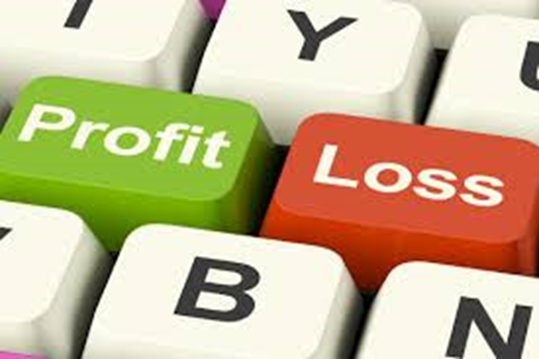 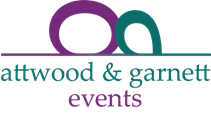 © 2023 Attwood & Garnett Events
Energy Accounting
Add all the numerical values in each of the two columns to see if the energy bank balance at the end of the day is in debit or credit
If needed, schedule more energy-infusing activities for the next day/week
Colour coding system
Neutral
Recharging
Physical
Social
Draining
Other
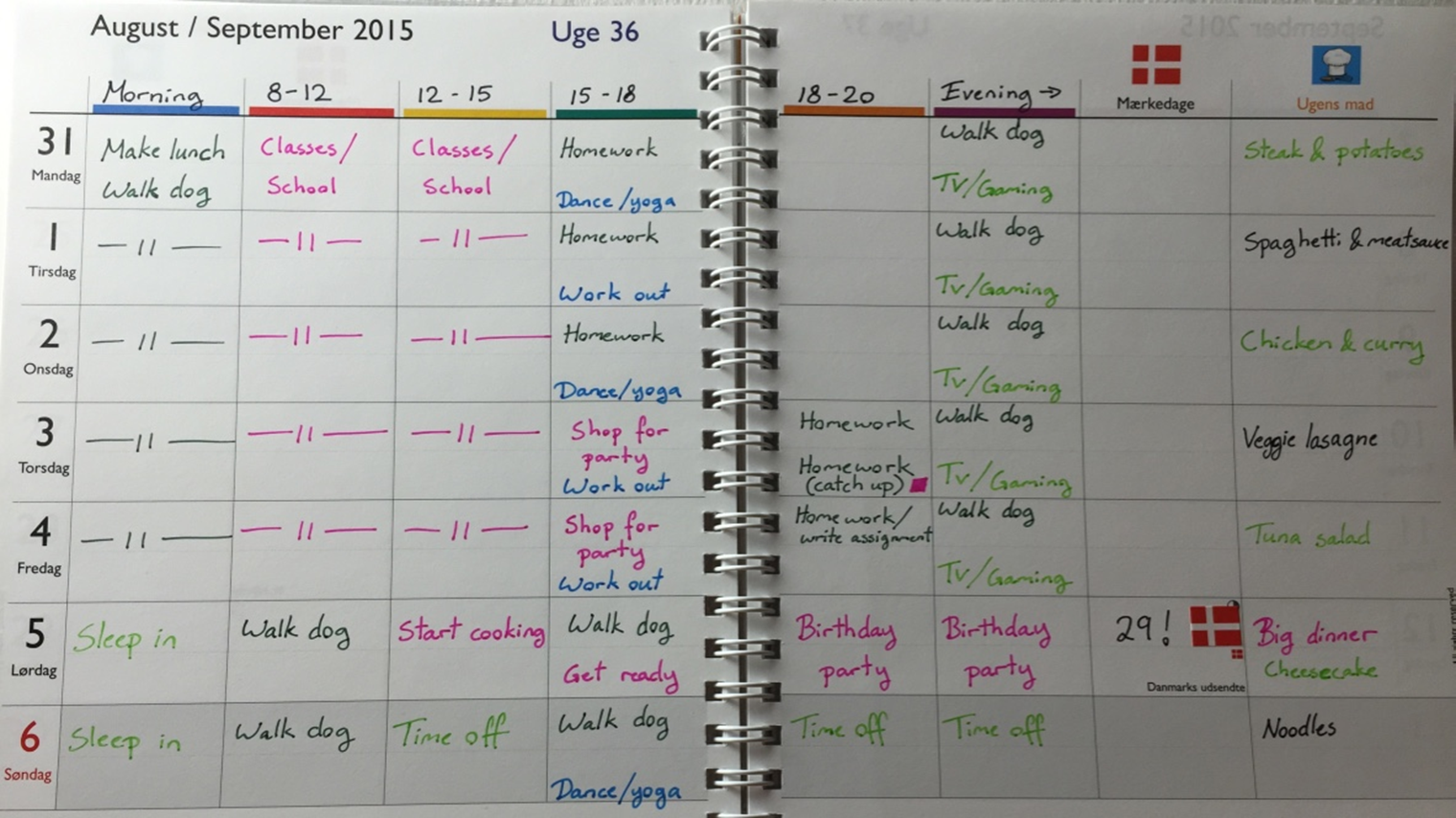 The Discovery of Autism
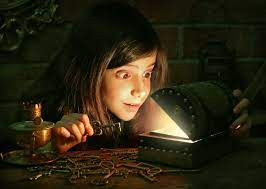 Moving from Diagnosis to Discovery
Autism defined by strengths
Advantages in social interaction
Loyal and dependable, speaking one’s mind, avoiding ritualistic small talk, seeking sincere, genuine friendships, exchange of valuable information and advice
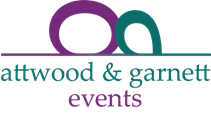 © 2023 Attwood & Garnett Events
Self-affirmation PledgeLiane Holliday Willey
I am not defective 
I am different
I will not sacrifice my self-worth for peer acceptance
I am capable of getting along with society
I will ask for help when I need it
I will be patient with those who need time to understand me
I will accept myself for who I am
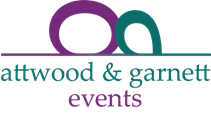 © 2023 Attwood & Garnett Events
Autism Associated With Famous Individuals in Science and Art
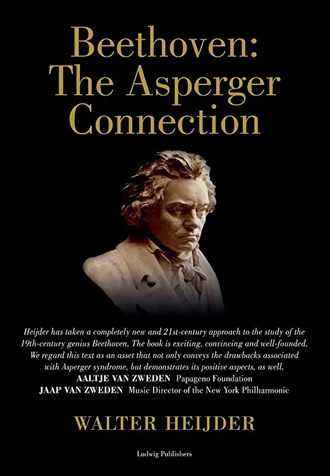 Bobby Fischer
Temple Grandin
Howard Hughes
Carl Jung
Gary Numan
Tim Page
B.F. Skinner
Andy Warhol
Thomas Edison
Albert Einstein.
Alan Turing.
Thomas Jefferson.
Howard Hughes.
Hans Christian Andersen
Jane Austen
Marie Curie
Greta Thornberg.
Sophie Germain (mathematician)
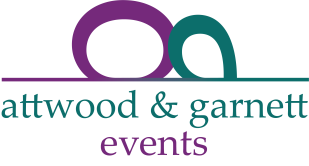 © 2023 Attwood & Garnett Events